2021-2025 Marion County
Consolidated Plan
and Analysis of Impediments



Welcome to the 
Housing and Homelessness 
Focus Group!
Why Prepare a
Consolidated Plan?
In exchange for receiving HUD funds, recipients must prepare four things:

1. A Five-Year Consolidated Plan
2. Annual Action Plan
3. Performance and Evaluation Report 
4. Analysis of Impediments to Fair Housing Choice
Purpose of the
Five-Year Consolidated Plan

Help us identify housing and community development needs, priorities and strategies

Guide for County to prioritize how federal funds will be allocated to address these needs and activities over five years

Develop Annual Action Plan for Year 1
Purpose of this Focus Group





Review preliminary data

Get your input and perspective on community needs

Take the Surveys!
Entitlement Resources 
(2021)

CDBG: $1,538,522

HOME: $621,125
Funds benefiting Low-to-moderate income households and neighborhoods
CDBG funds: public services, infrastructure, public facilities, etc.
HOME funds: rental and homeowner housing; new and rehabilitation
Activity Examples
CDBG 
Community Center ADA upgrades
Sidewalk and Pedestrian Safety in LMI neighborhoods
Public Services (15% cap) food banks, youth programs, transportation for seniors
HOME
Homeowner housing rehabilitation
Rental Assistance
Down payment assistance
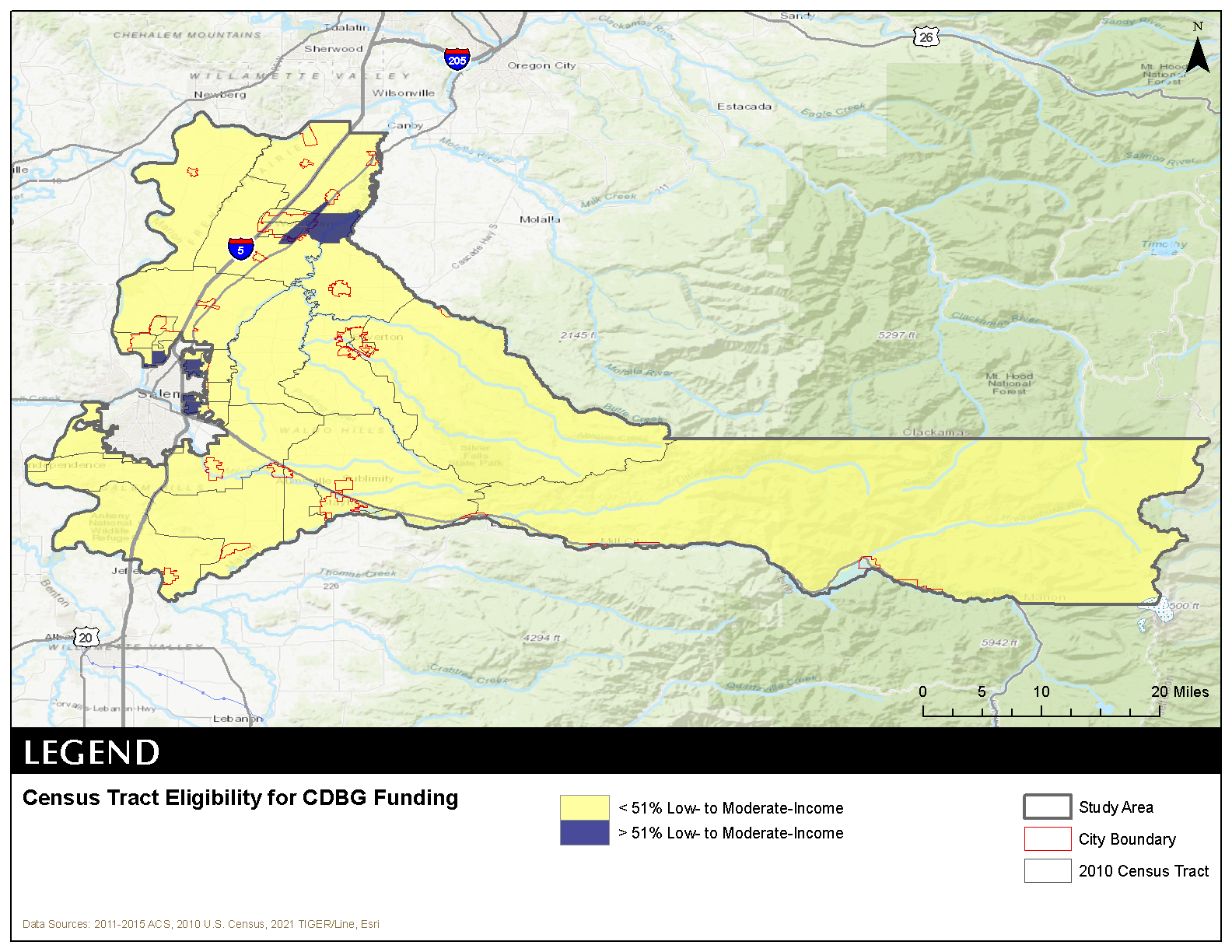 LMI Areas
Demographics
Growing Population
Demographics
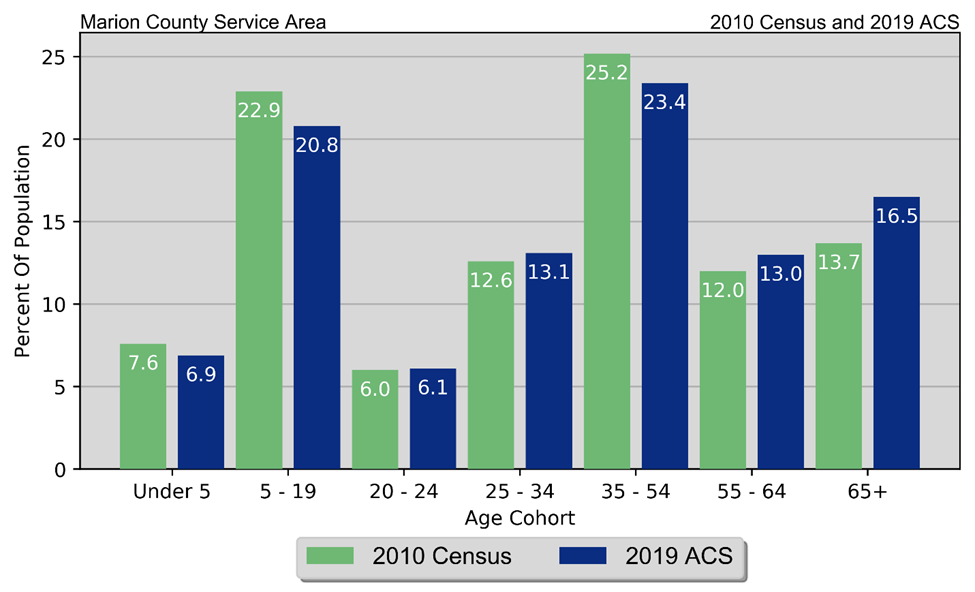 Aging Population

 What Implications does that have on services and housing needs?
Demographics
Not much change in racial and ethnic makeup
Demographics
Disability Rate

Over half of people over 75 have a disability
Homelessness
Limitations in PIT count
Economics
Incomes are Rising

Households making at least $60k a year increasing
Economics
Poverty is decreasing
Economics
Employment and Median Earnings by Industry
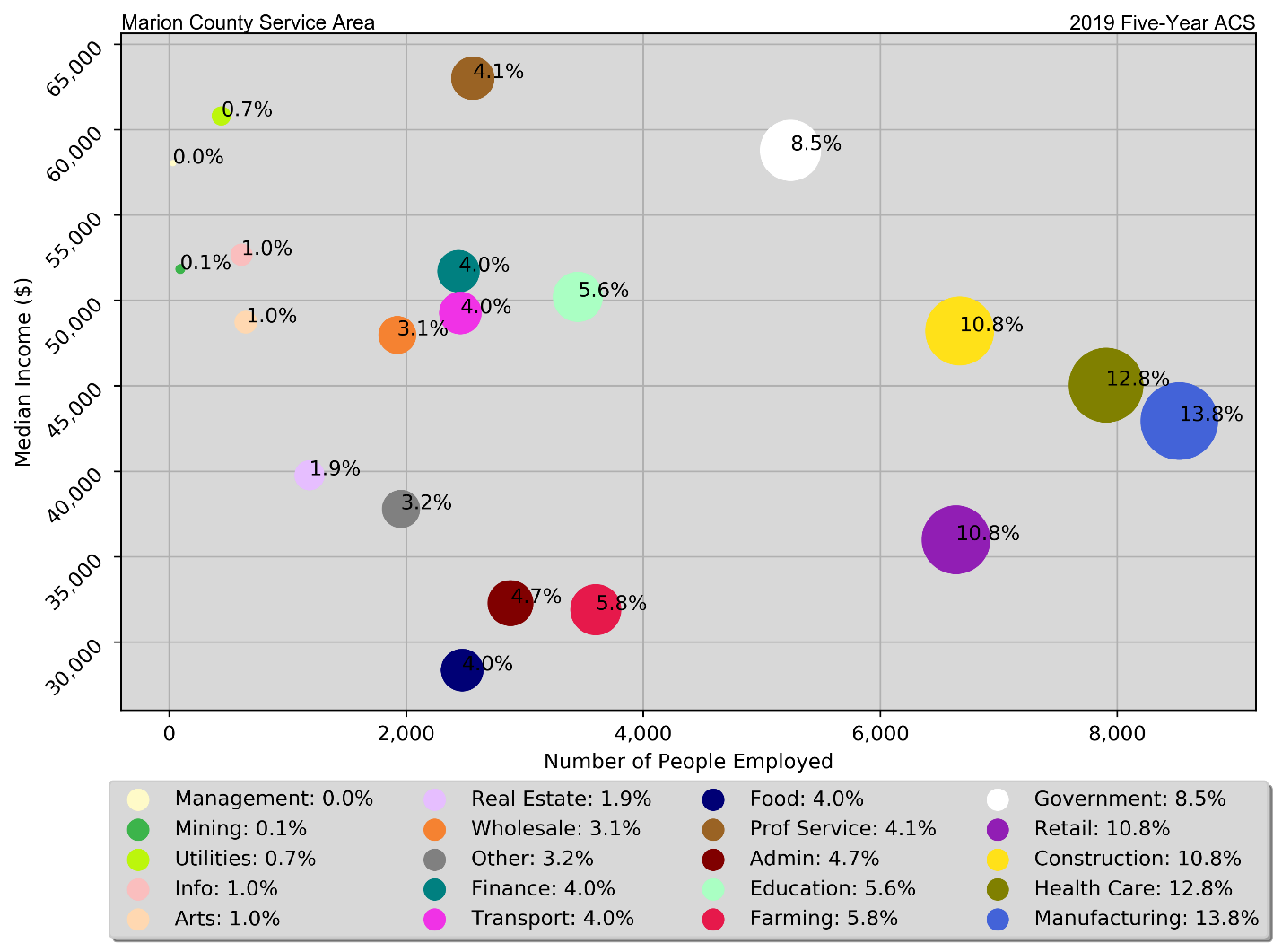 Majority of Workers are in moderately paid industries
Economics
Annual Unemployment Rate
Marion County Service Area
1990 – 2019 BLS Data
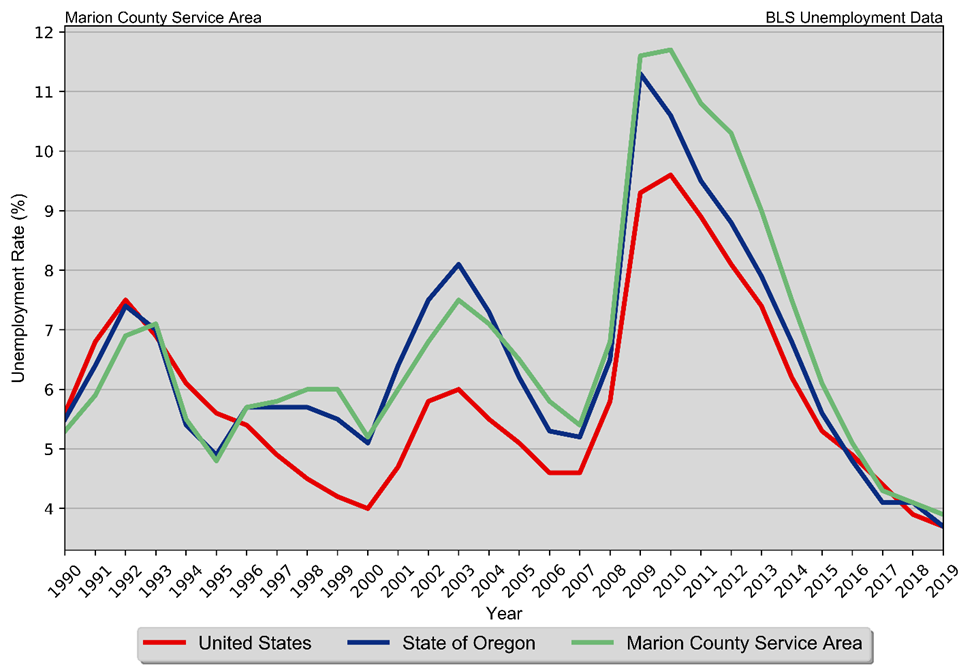 Unemployment Falling


Impacts of COVID-19
Housing
Types of Housing Not Changing Much
Housing
Owner-occupied Units Maintaining
Housing
Majority of Units build between 1960 and 2010
Housing
“Other” vacant units are increasing
Housing Problems*
Households are considered to have housing problems if they have one of more of the four problems:

1. Housing unit lacks complete kitchen facilities;
2. Housing unit lacks complete plumbing facilities;
3. Household is overcrowded; and
4. Household is cost burdened.




*As defined by HUD
Cost Burdened defined as spending more than 30% of household income on housing
Housing Problems
Small Percentage of households lacking kitchen or plumbing facilities
Housing Problems
Small Percentage of households experiencing overcrowding
Housing Problems
30.0% of households are cost burdened


43.8% of renters are cost-burdened
HCD Survey
156 Responses to date


https://www.surveymonkey.com/r/HCD_MarionCountySurvey
HCD Survey
HCD Survey
HCD Survey
Economic Development Needs
How can the County attract and retain businesses?
How can the County increase access to jobs in Marion County?
What are the economic development needs in Marion County?
Community Input 
What challenges does the County face in economic development?
What is the County doing well to address economic development?
Community Input
How can the County develop its coordination and outreach?
What would you like to see the County do as it is starts this process?
Community Input 
Other comments?
Next Steps

Continuing to Collect Data and Public Input
Draft for Public Review
Final Plan 
Adoption of final plan and submission to HUD
Consolidated Plan
Contact:
Lisa Trauernicht
Senior Policy Analyst
LTrauernicht@co.marion.or.us